Разноцветные шары
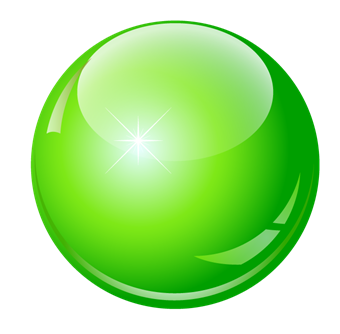 Зрительная гимнастика
Составила: Тамаразова Ю.Н.
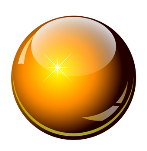 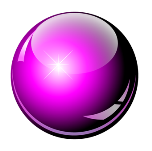 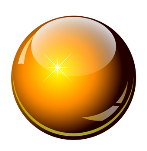 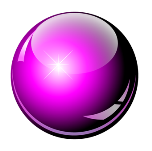 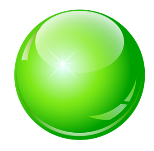 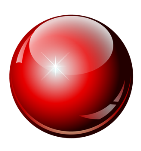 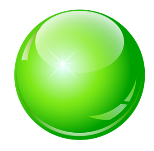 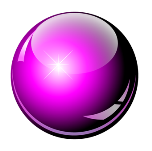 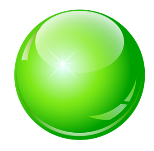 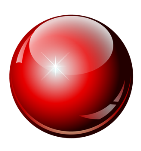 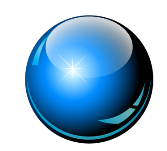 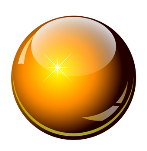 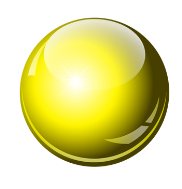 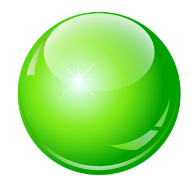 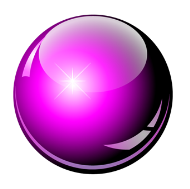 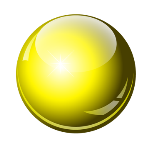 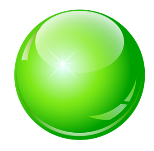 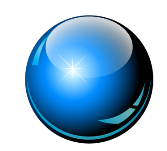 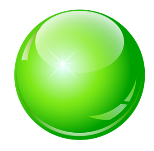 Ребята!Берегите зрение!
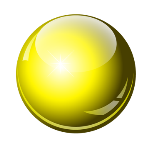 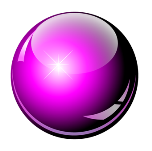 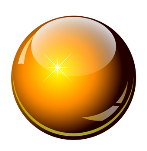 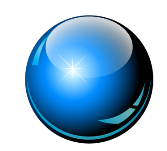 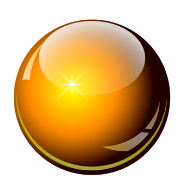 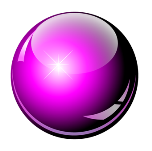 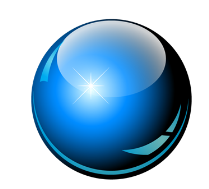 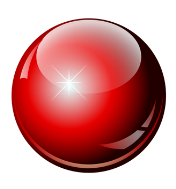 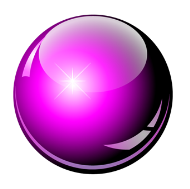 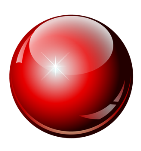 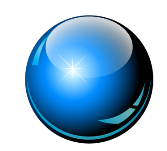 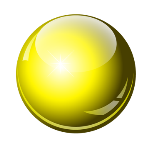 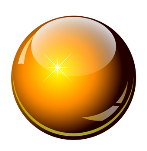 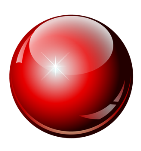 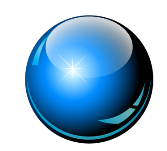 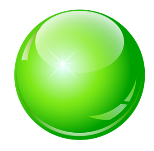 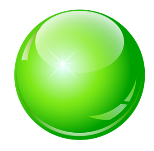 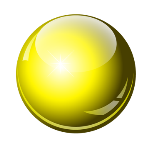 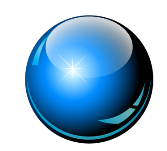 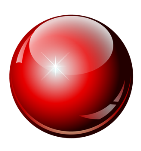 Информационные источники
Фон
Разноцветные шары
 Луг-лужок (музыка)